Census 2020 and Redistricting in Texas:
East Texas

Senate Redistricting Hearing 
January 29, 2021
@TexasDemography
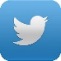 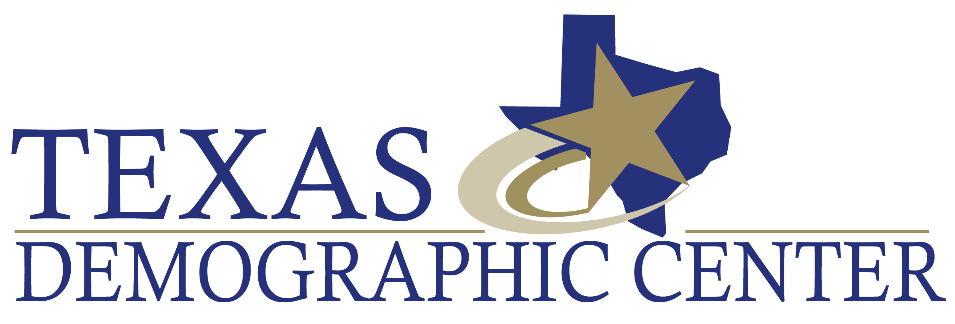 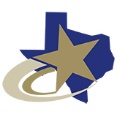 Census 2020

Census counts used to reapportion the U.S. House of Representatives, determining how many seats each state gets.

Census counts used by state officials to redraw congressional and state legislative boundaries to account for population shifts. 

Census derived data are used to allocate over $1.5 trillion in federal funds to support healthcare, education, transportation, and other service programs.
2
Redistricting Dates

Apportionment File sent to POTUS on 12/31/2020- now by  4/30/2021
Redistricting Data File (Public Law 94-171 File) received by the Governor no later than April 1, 2021  now after July 31, 2021
PL 94-171 released to states in groups of 8 states per week, with one week prior notice
PL 94-171 File to include: 
Race, Hispanic origin, 18 and older, occupancy status, and group quarters by type.
Data available at WWW.CENSUS.GOV/RDO
3
Population Growth and Projected Congressional Seats of Select States
4
Source: U.S. Census Bureau. 2010 Census Count, 2019 Population Estimates; Projected Seats- Brookings Institute.
[Speaker Notes: Texas is the second largest state in terms of population (2nd to CA) and area (2nd to AK). In terms of number of people, Texas’ growth exceeds that of all other states between 2010 and 2020. Texas has added over 4.2 million people between April 1, 2010 and July 1, 2020. This puts Texas on track to meet or surpass the number of people added in the last census when Texas gained 4 congressional seats. Projections from multiple sources anticipate Texas will gain 3 congressional districts after the 2020 census.]
Linear Forecast of Census Bureau Population Estimates 2010-2020 and TDC Population Projections
Texas Senate District Size = 947,121 to 957,345
U.S. House Seat District Size (39 seats) = 753,840 to 760,966
5
Source: Texas Demographic Center 2018 Population Projections; Census Bureau 2020  Population Estimates
[Speaker Notes: The Texas Demographic Center produces population projections for the state. In comparing these projections, to the Census Bureau’s population estimates since 2010, we see the Texas Demographic Center is closely aligned with the Census Bureau estimates trend. TDC projections indicate Texas will grow to just under 29.7 million by 2020.]
Numeric population change 2010-2019, Texas Counties with Current Texas Senate Districts
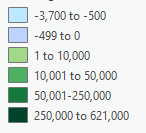 6
Source: U.S. Census Bureau. 2010 Census Count, 2019 Population Estimates
Percent population change 2010-2019, Texas Counties with Current Texas Senate Districts
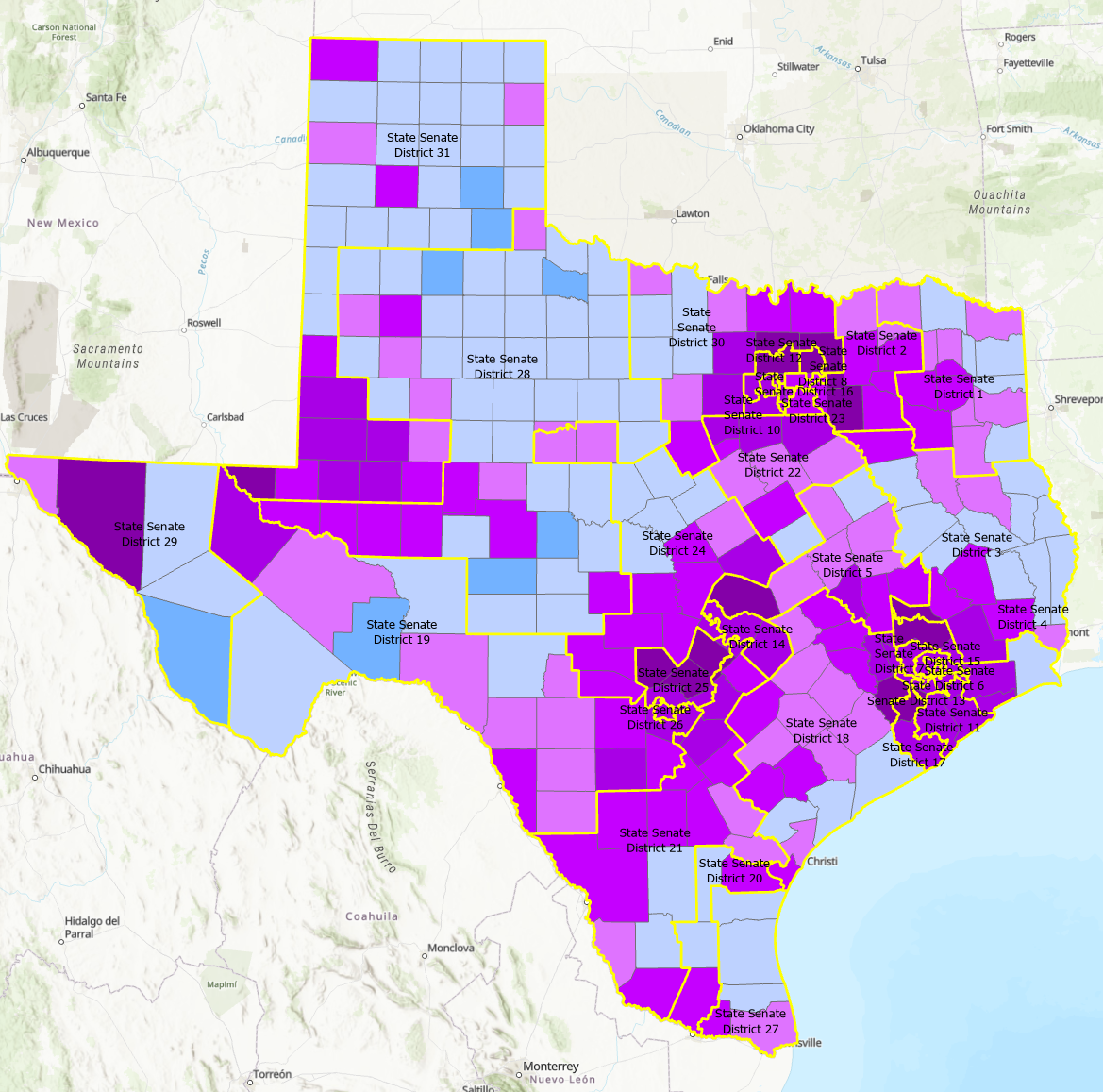 7
Source: U.S. Census Bureau. 2010 Census Count, 2019 Population Estimates
2010 Census Tracts (Red/Purple) and Proposed Census Tract Splits (Blue) for 2020
8
2010 Census Tracts (Red/Purple) and Proposed Census Tract Splits (Blue) for 2020, East Texas
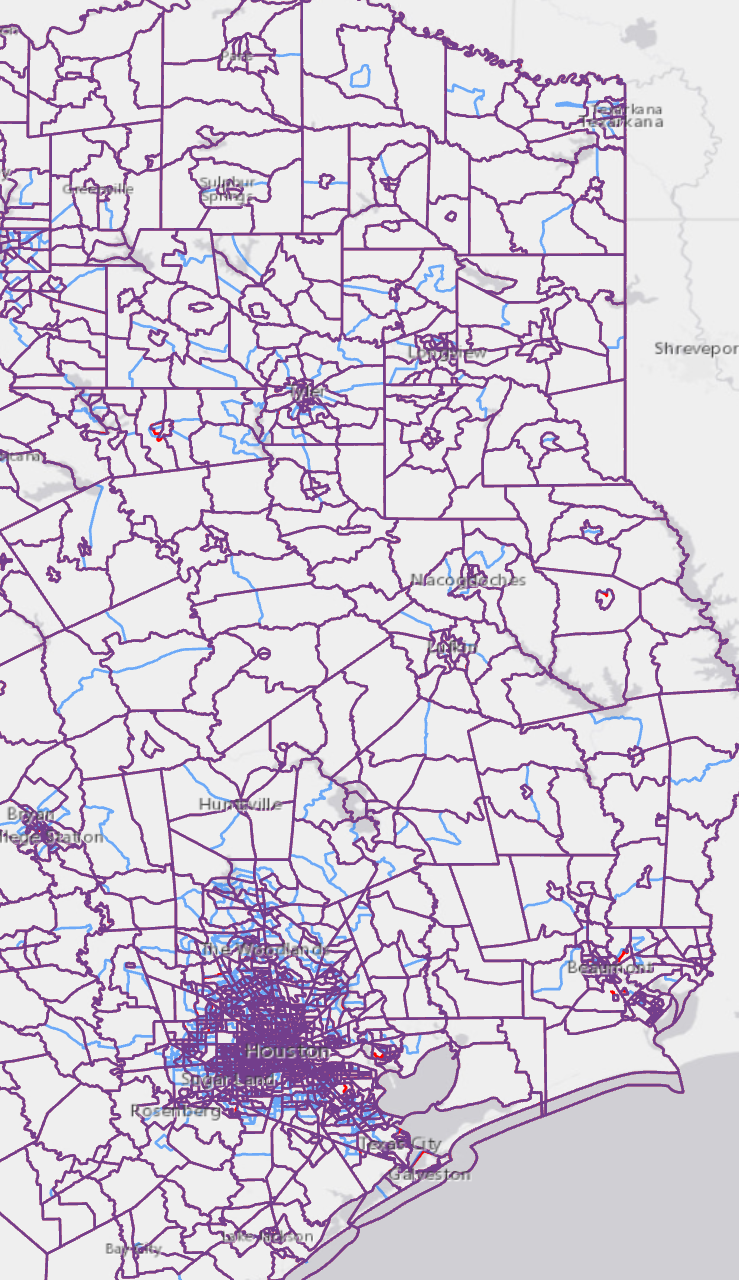 9
2010 Census Tracts (Red/Purple) and Proposed Census Tract Splits (Blue) for 2020, East Texas, Tyler, Longview, Texarkana, Nacogdoches
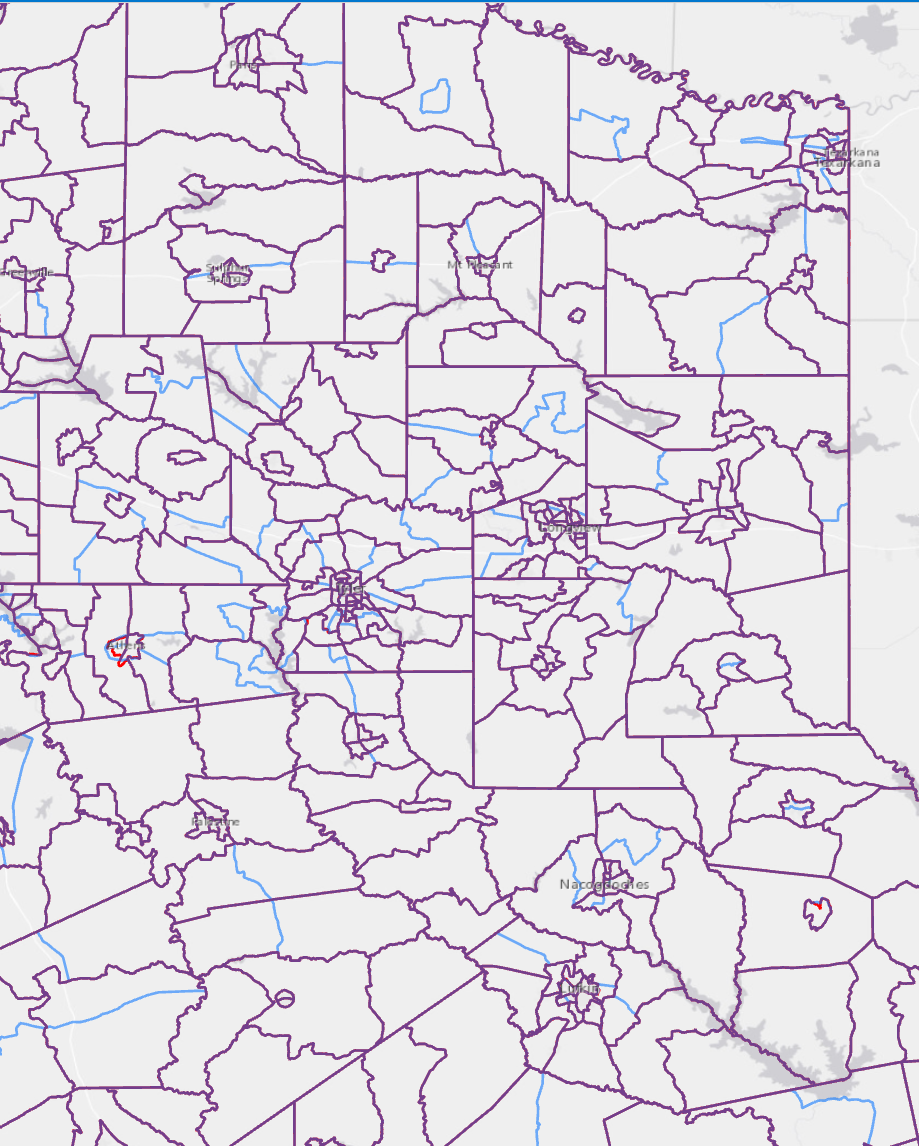 10
2010 Census Tracts (Red/Purple) and Proposed Census Tract Splits (Blue) for 2020, East Texas, Houston, Bryan-College Station, Beaumont, Huntsville
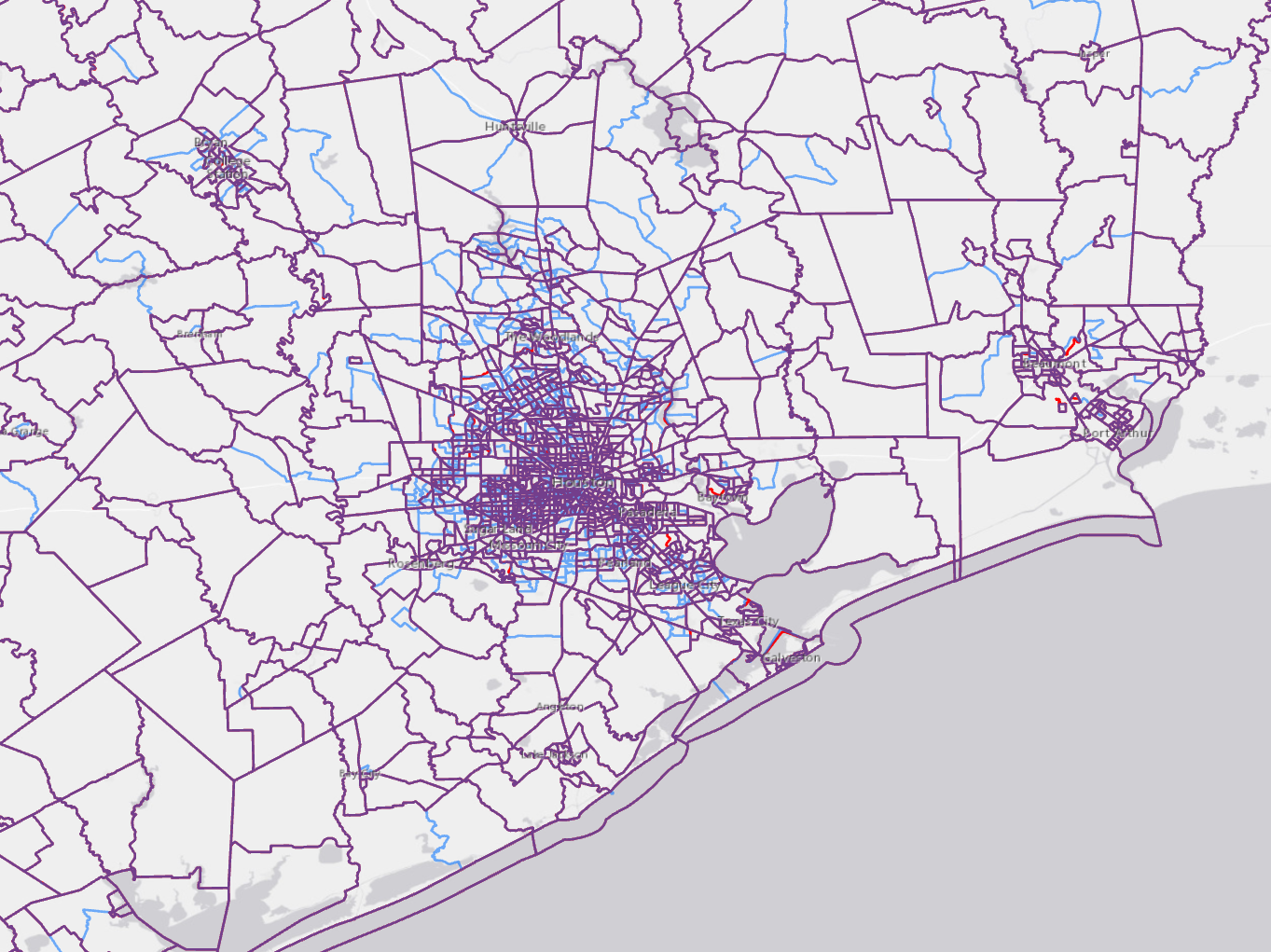 11
Projected Population by Race and Ethnicity, Texas 2010-2020
12
Source: Texas Demographic Center, 2018 Population Projections
[Speaker Notes: Population projections by race and ethnicity suggest that Latino’s are and will increasingly be the largest race/ethnic group. NH Black and NH Asian populations in Texas are projected to grow steadily. The non-Hispanic white population is projected to grow but at a slower pace.]
Projected Population Change and Percent of Total Projected Change by Race/Ethnicity, 2010-2020, Texas
13
Source: Texas Demographic Center, 2018 Population Projections
[Speaker Notes: The bulk of the growth projected between 2010 and 2020 will come from growth among non-White populations, with only 16.4% coming from NH Whites.]
Texas Demographic Center Redistricting Resources
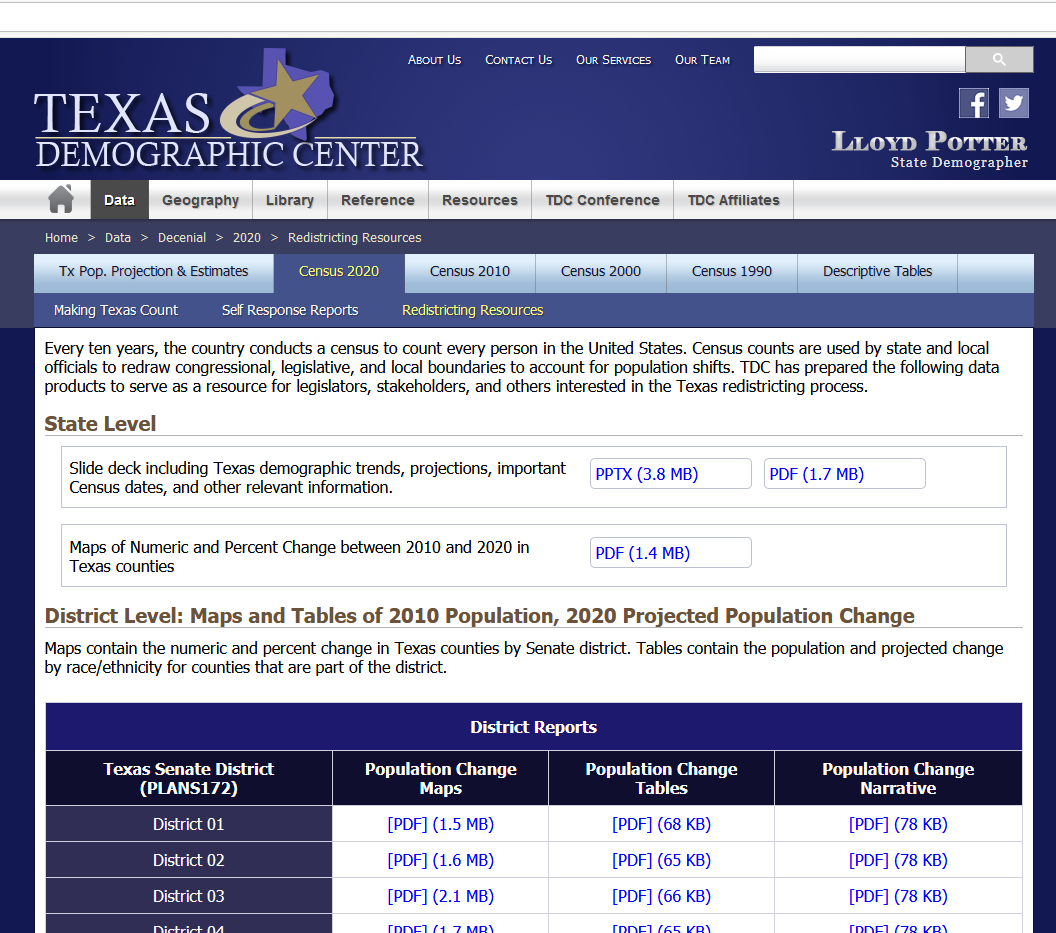 https://demographics.texas.gov/data/decennial/2020/RedistrictingResc
14
Texas Demographic Center Redistricting Resources
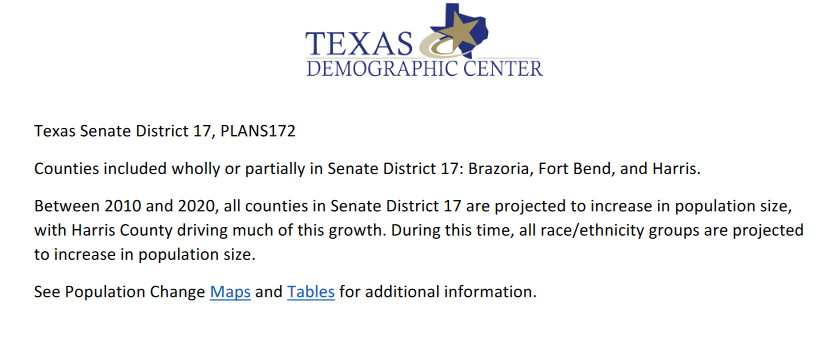 https://demographics.texas.gov/data/decennial/2020/RedistrictingResc
15
Texas Demographic Center Redistricting Resources
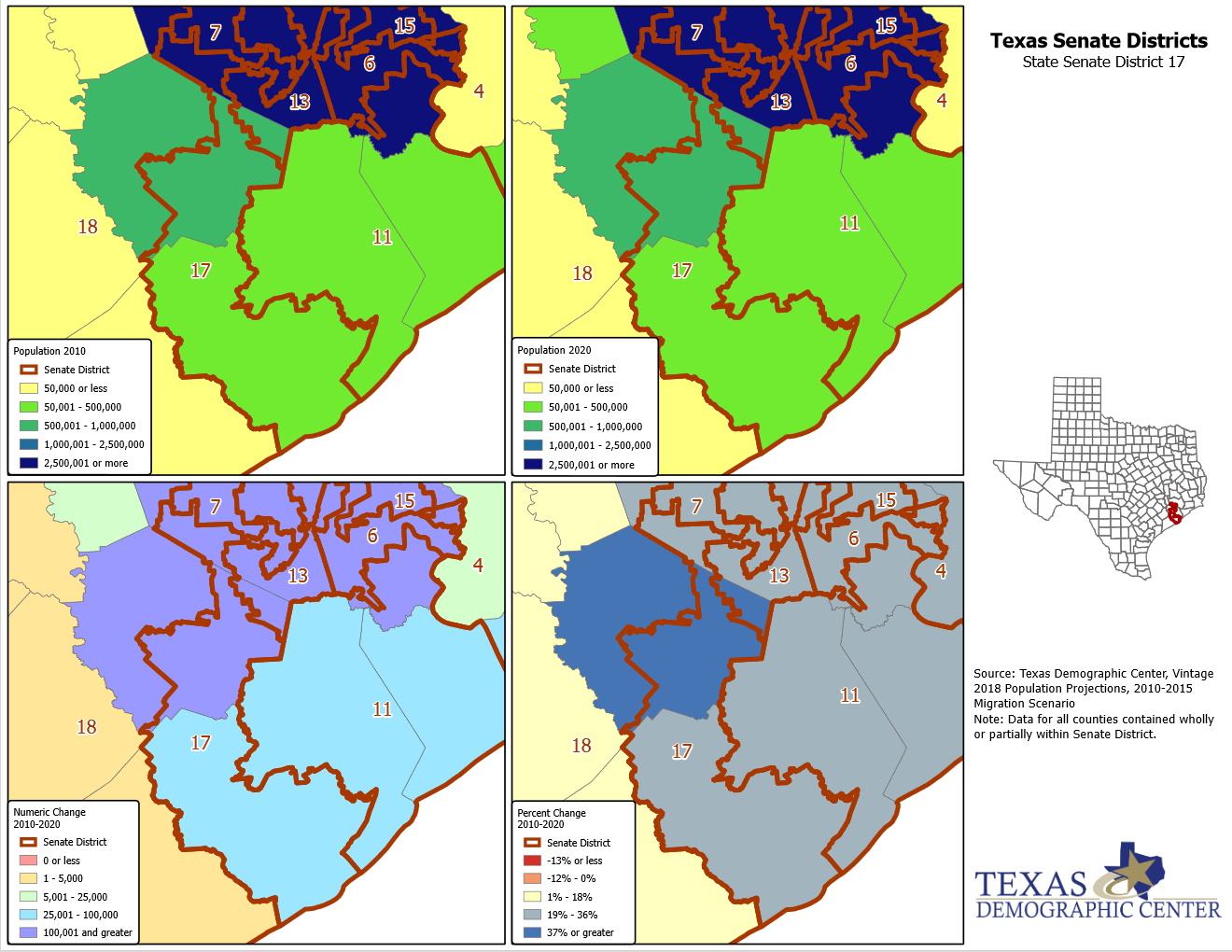 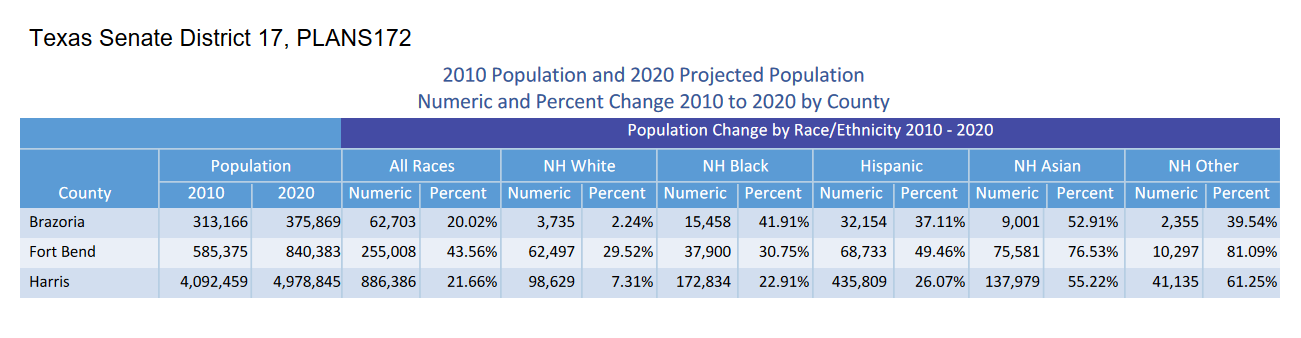 https://demographics.texas.gov/data/decennial/2020/RedistrictingResc
16
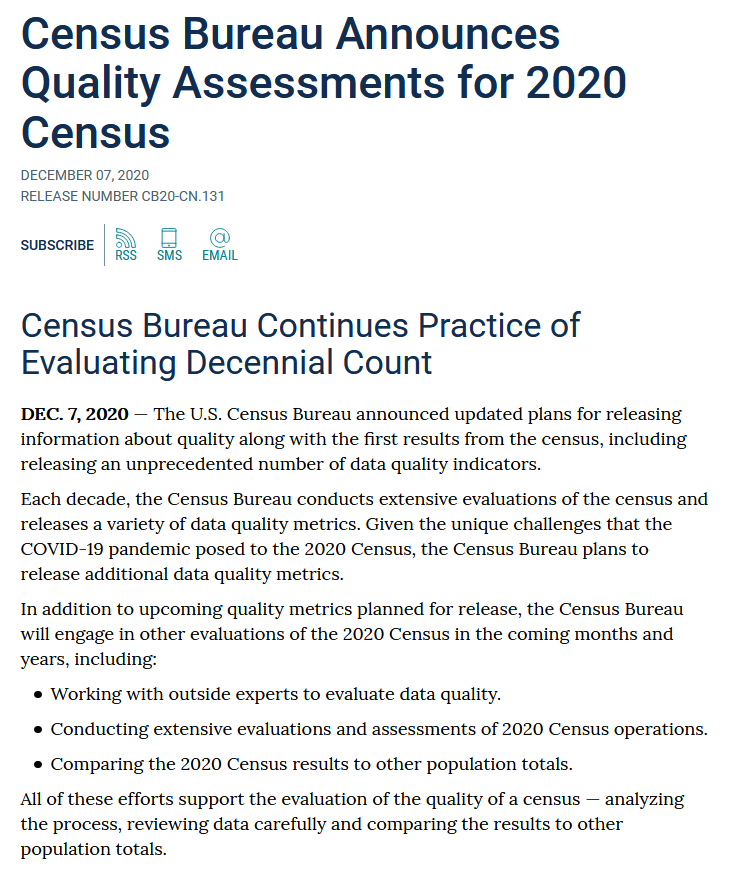 https://www.census.gov/newsroom/press-releases/2020/2020-census-quality-assessments.html
17
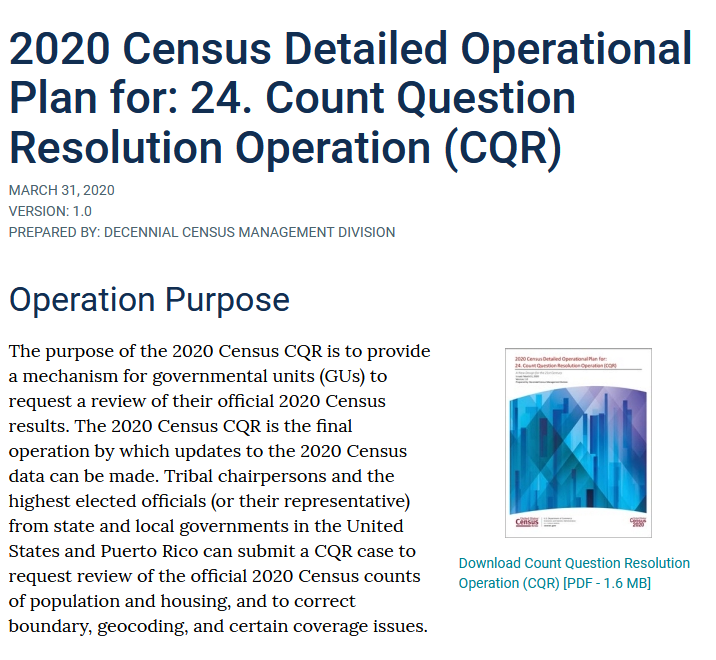 https://www.census.gov/programs-surveys/decennial-census/2020-census/planning-management/planning-docs/CQR-detailed-op-plan.html
18
Lloyd Potter
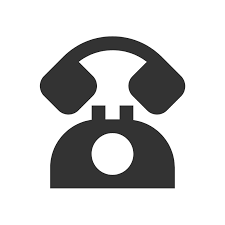 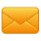 (210) 458-6530
Lloyd.Potter@utsa.edu
demographics.texas.gov
@TexasDemography
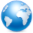 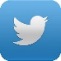 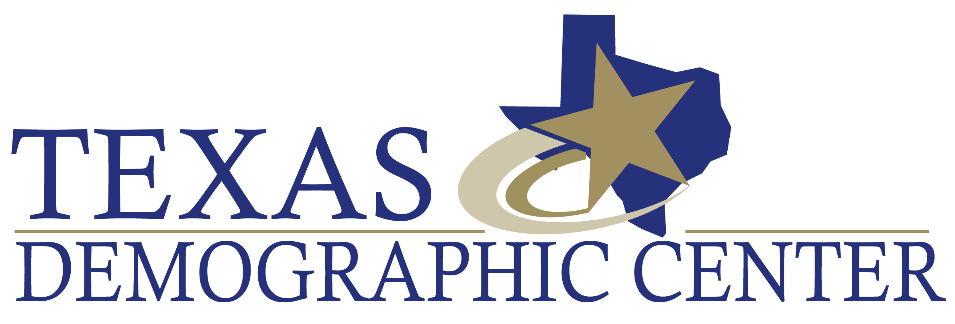 19